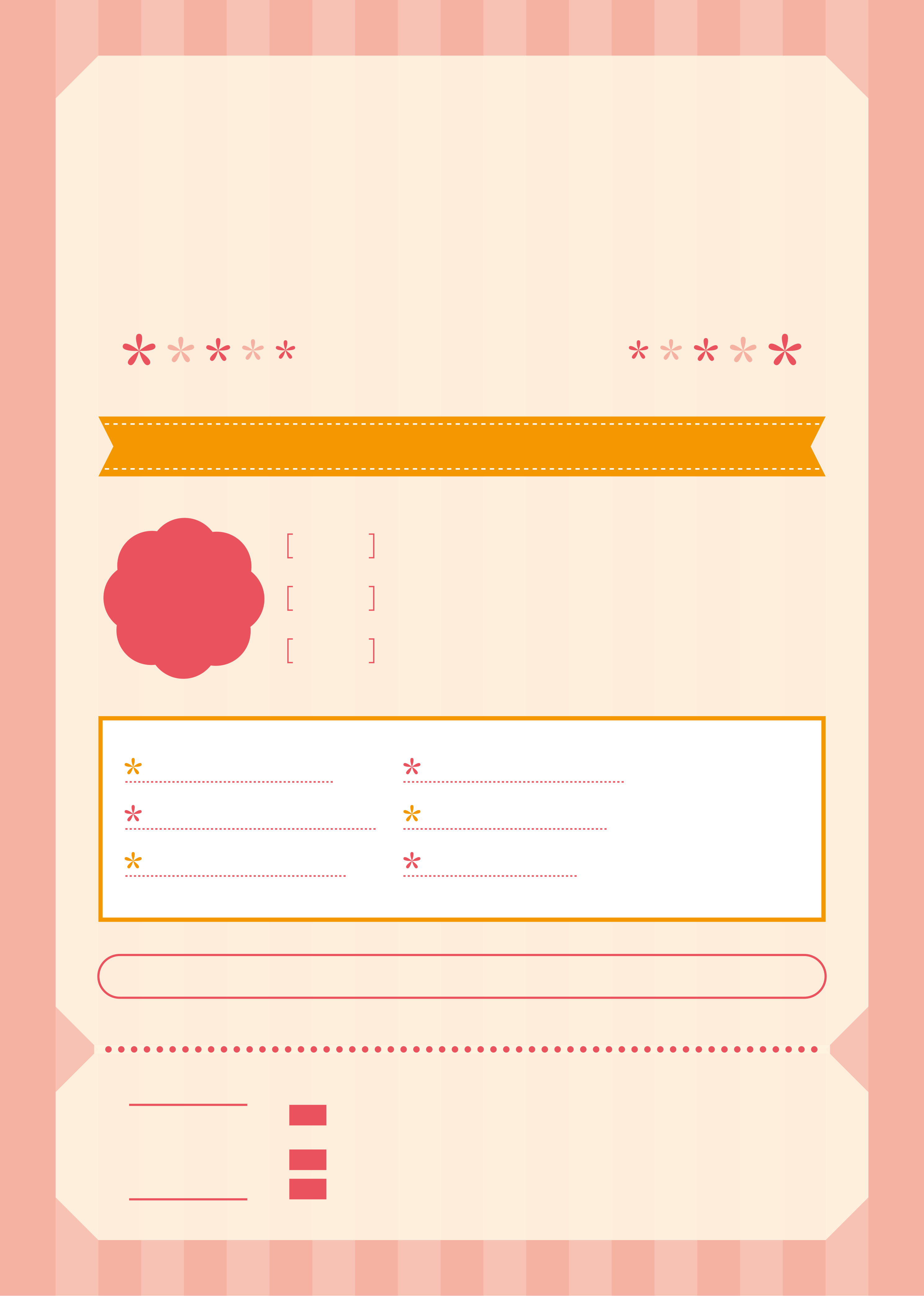 静岡県立総合病院
緩和ケア講演会
がん哲学外来
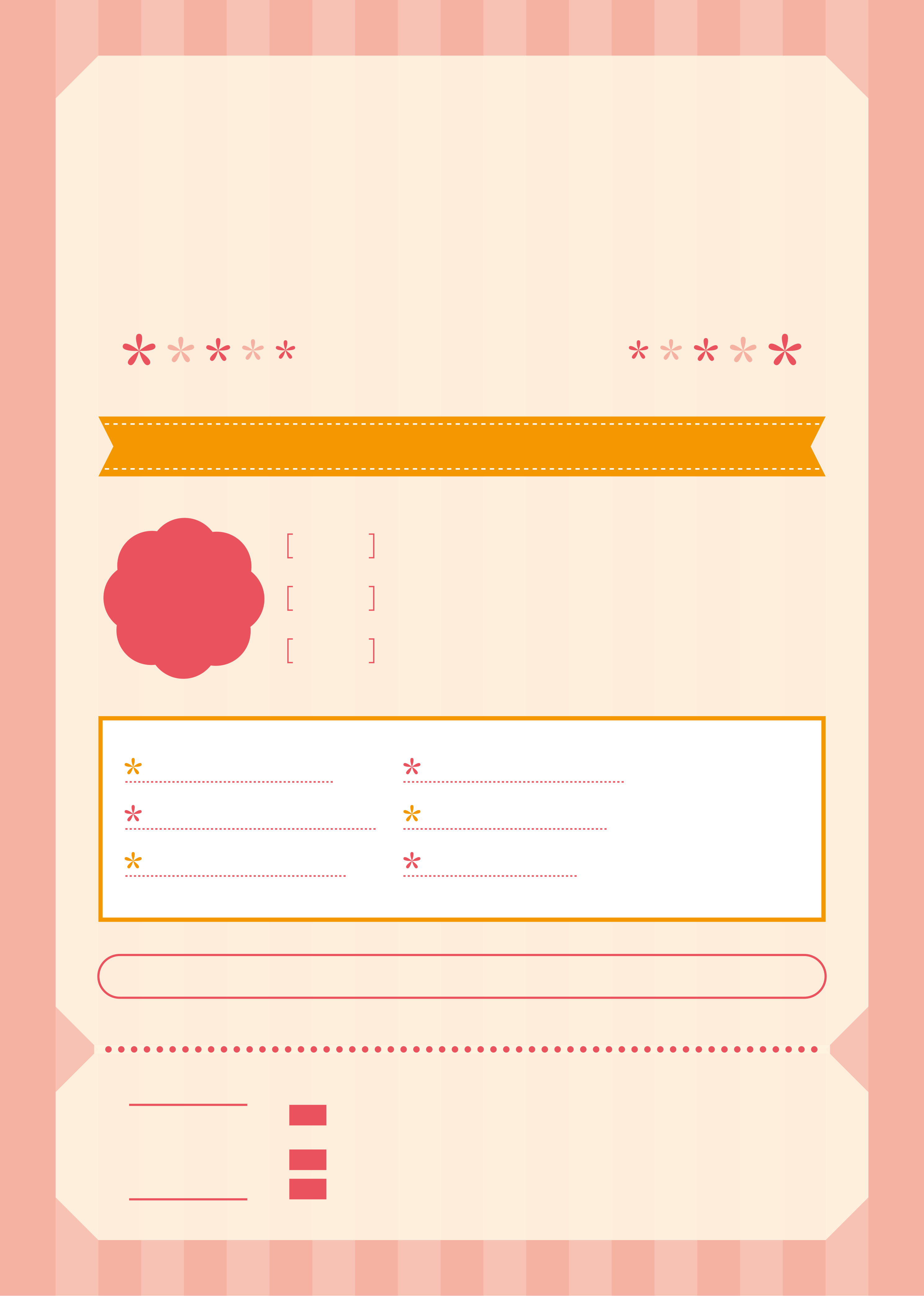 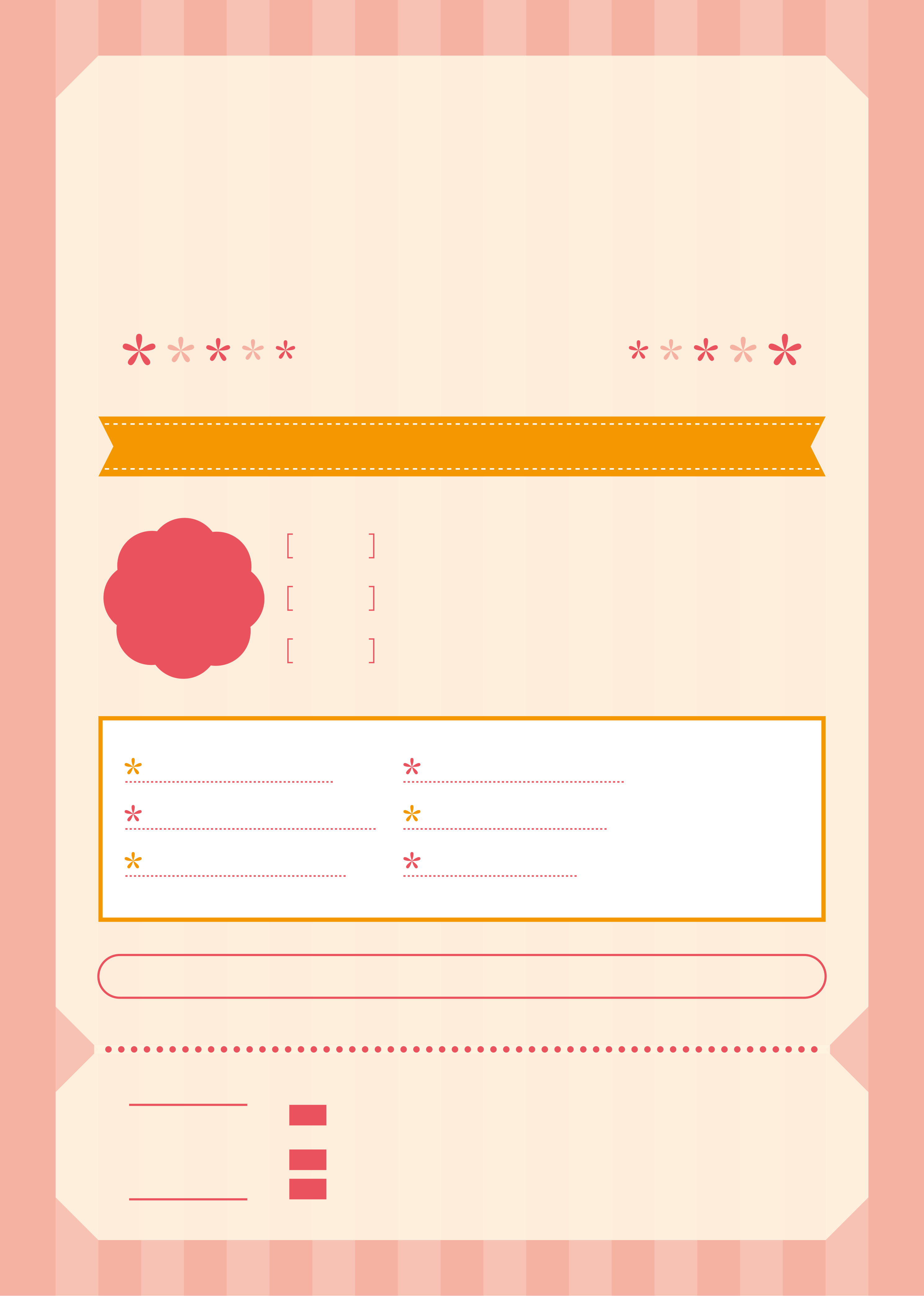 平成27年１２月２３日(水・祝)１３時３０分～16時
日 時
参加
無料
静岡県立総合病院  ６ 階 つつじホール ほか
会 場
～「無理をしないで」 「生き生きと」～
講演・ﾊﾟﾈﾙﾃﾞｨｽｶｯｼｮﾝ：事前申込不要　定員100名
申込・定員
※ 参加多数の場合、ライブ中継会場での聴講となる場合があります。
※ メディカルカフェの参加は、事前申込・有料です。詳しくは下欄をご覧ください。
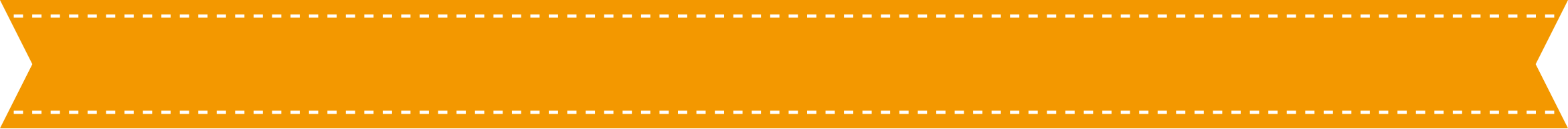 講演   がん哲学外来  ～いい覚悟で生きる～
講師   樋野 興夫 先生
　　　　　　 一般社団法人 がん哲学外来 理事長
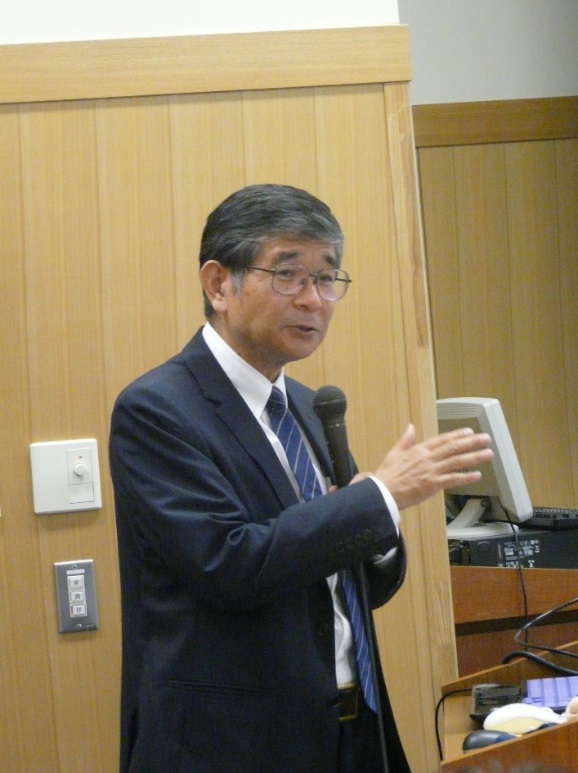 無料
医学博士／順天堂大学医学部病理・腫瘍学教授。
「がん哲学外来」とは、「がんであっても尊厳を持って人生を生き切ることのできる社会」の実現を目指し、垣根を越えた様々な方との対話を推進するものです。がん哲学外来の紹介と、よりよく生きるための指針について講演します。
写真を
入れて
ください
ストレスとの向き合い方

キャリアプランとマネープラン

「もしもの時」の基礎知識
知っておきたい法律・制度

職場の人間関係対処法

恋愛・結婚について
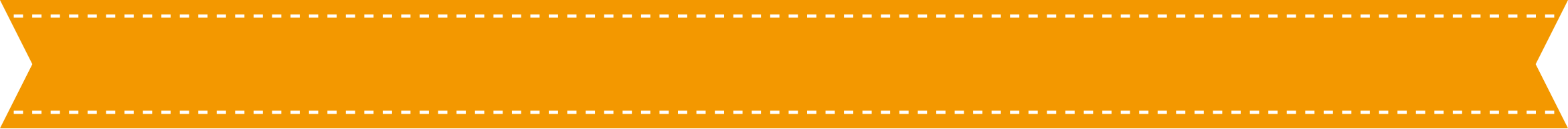 パネルディスカッション  がんと共により良く生きるために
パネリスト　・樋野 興夫 先生　・緩和ケアの立場から1名

　　　　　　・医療従事者の立場から1名　・患者の立場から1名
心理カウンセラー
明日 来子
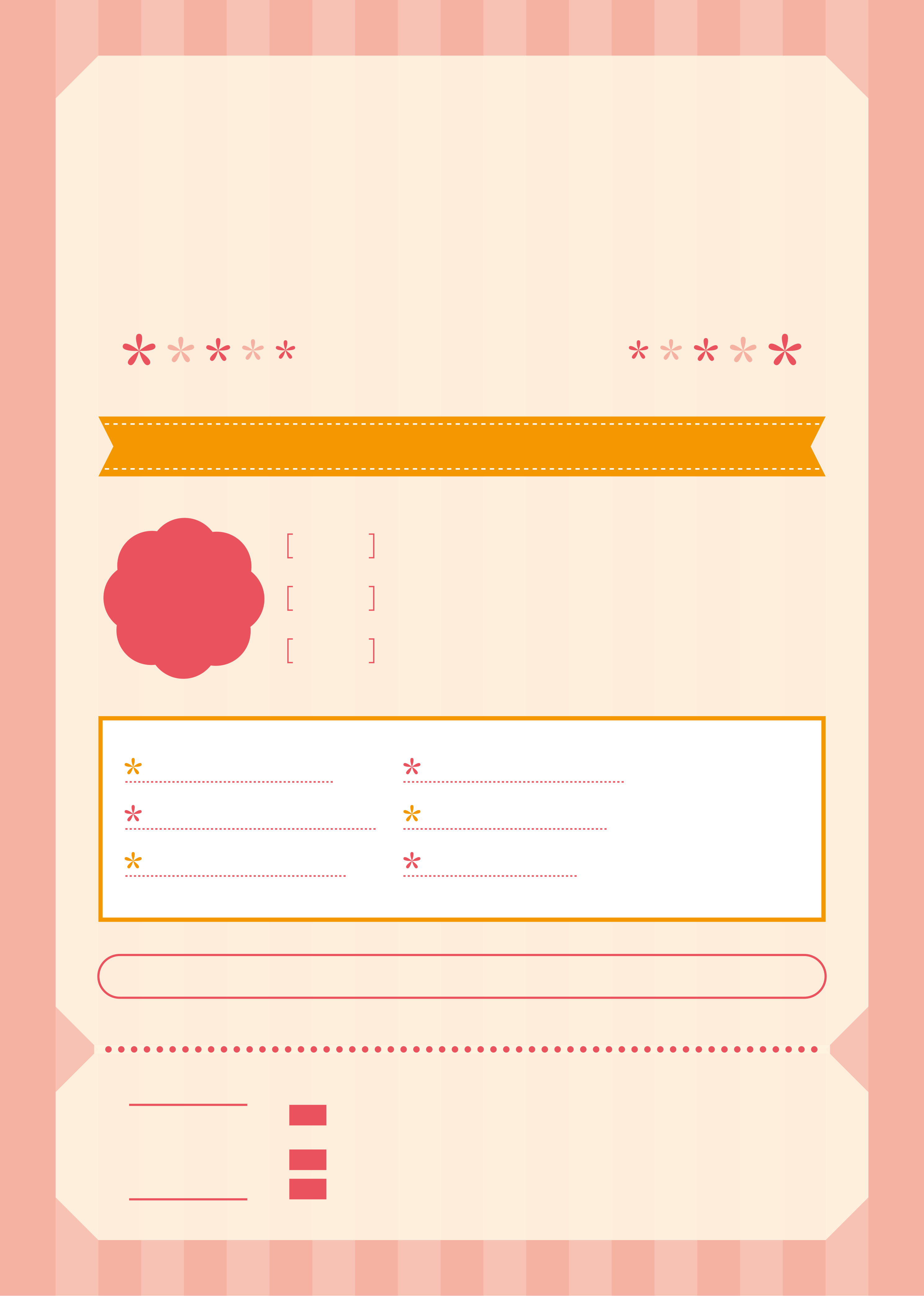 本会終了後に 樋野先生と共に 「メディカルカフェ」を開催します
（事前申込制・有料（１名様３00円（茶菓代））・定員先着３0名様）
※ 講演会の参加にあたっては事前申込は不要です。（直接会場にお越しください）
※ メディカルカフェの参加をご希望の方は、
　　①氏名　②住所(町名まで)　③電話番号　④参加人数を、
　　電話・FAX・Ｅメールのいずれかの方法で下記までご連絡ください。
　　参加費は当日、メディカルカフェ受付時にお支払下さい。
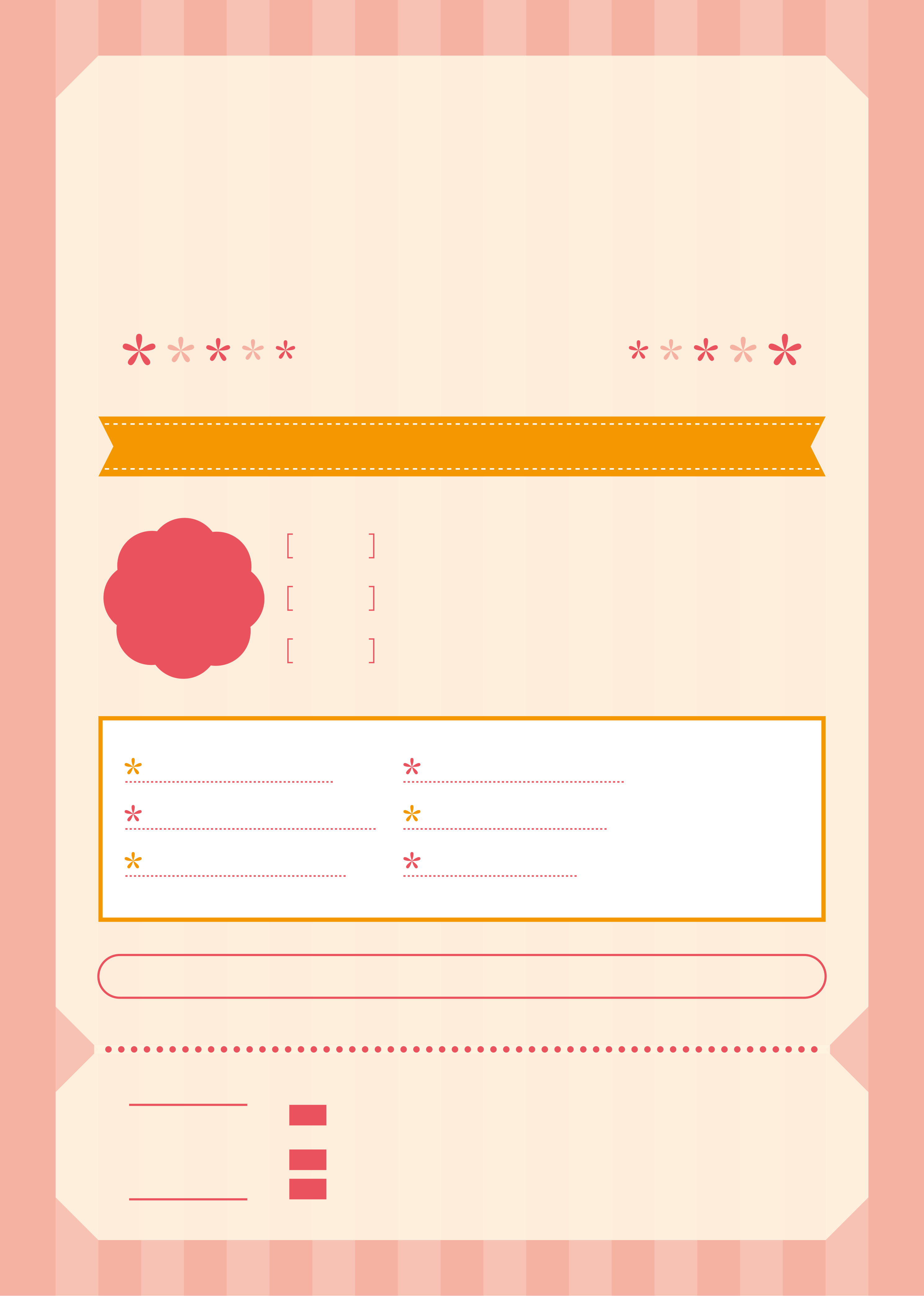 電話：０５４-２４７-６１３８ （平日 9：00～17：00）
お申し込み
お問い合わせ
ＦＡＸ：０５４-２４７-６１４０
メール：gh-keiei@i.shizuoka-pho.jp
静岡県立総合病院
経営企画課
共催：一般社団法人がん哲学外来、公益財団法人しずおか健康長寿財団、静岡県対がん協会
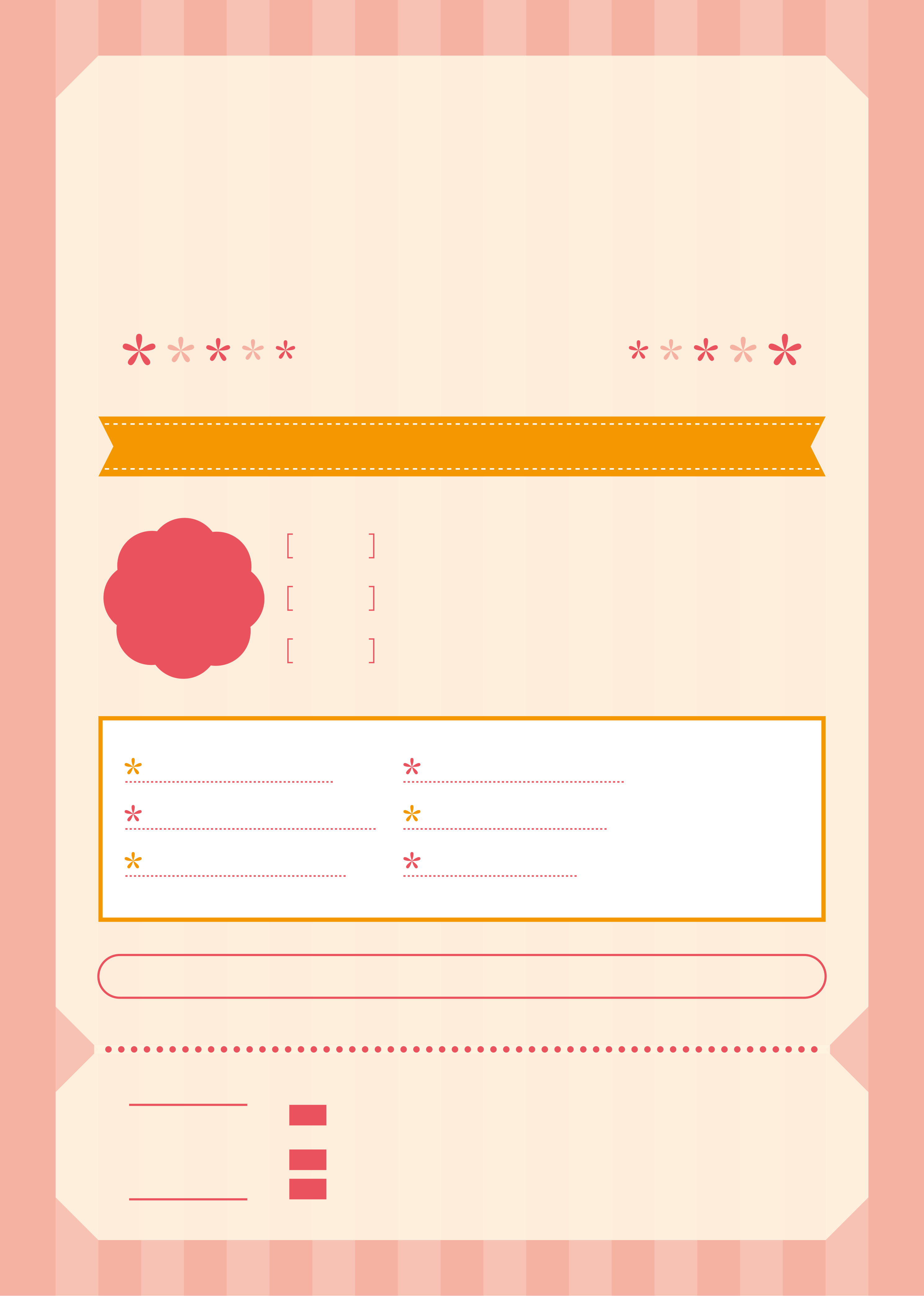 交通アクセス等
〇所在地
　 〒420-8527   静岡市葵区北安東4-27-1
○アクセス
　・バスでお越しの場合
　　ＪＲ静岡駅、新静岡より唐瀬線、上足洗線、県立病院高松線で
　　県立総合病院まで（ＪＲ静岡駅から２５分）
　　※詳細はバス時刻表等で御確認ください
　・タクシーでお越しの場合
　　ＪＲ静岡駅から１５分程度
　・お車でお越しの場合
　　※駐車場が込み合う場合がございますので御注意ください。
６Ｆ
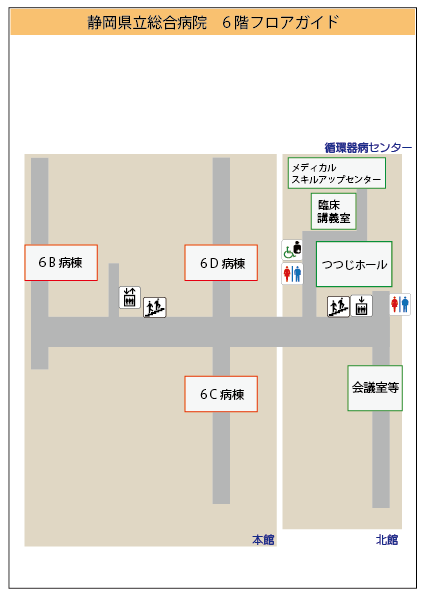 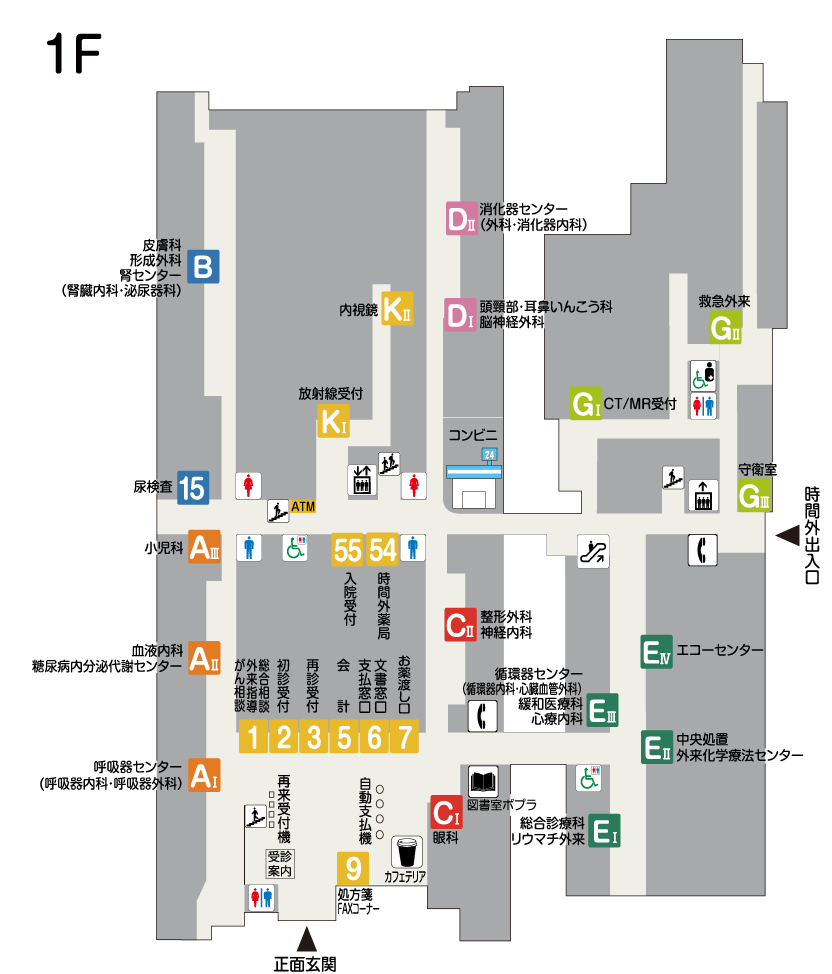 会場案内図
〇　エレベーターを降りて右へお進みください
〇　時間外出入口から入って、
　　 すぐのエレベーターで６階にお上がりください